Discussing and Constructing the Technical Description
And where the rhetorical situation fits in…
Technical description
Text that describes an object or process in terms of function, organization, parts and details. 
Description (engineering)- detailed description of the physical aspects of a thing. 
Often describes or specifies locations, working mechanisms, or 	various processes.
Technical Description
Can be used alone or part of larger documents
Proposals
Accident reports
Product specifications
Documents that describe design and feature a new or changed product 
Instructions
Serve as a supplement, readers need to visualize what they are doing and what they are working with. 
Varies in length depending on the thing that is being discussed.
***Note…
Technical description         technical definition
Description= specify and characterize, detail a particular object or process

Definition= classify and categorize, group an object or a process (term) with other like objects or processes (terms) or shared qualities
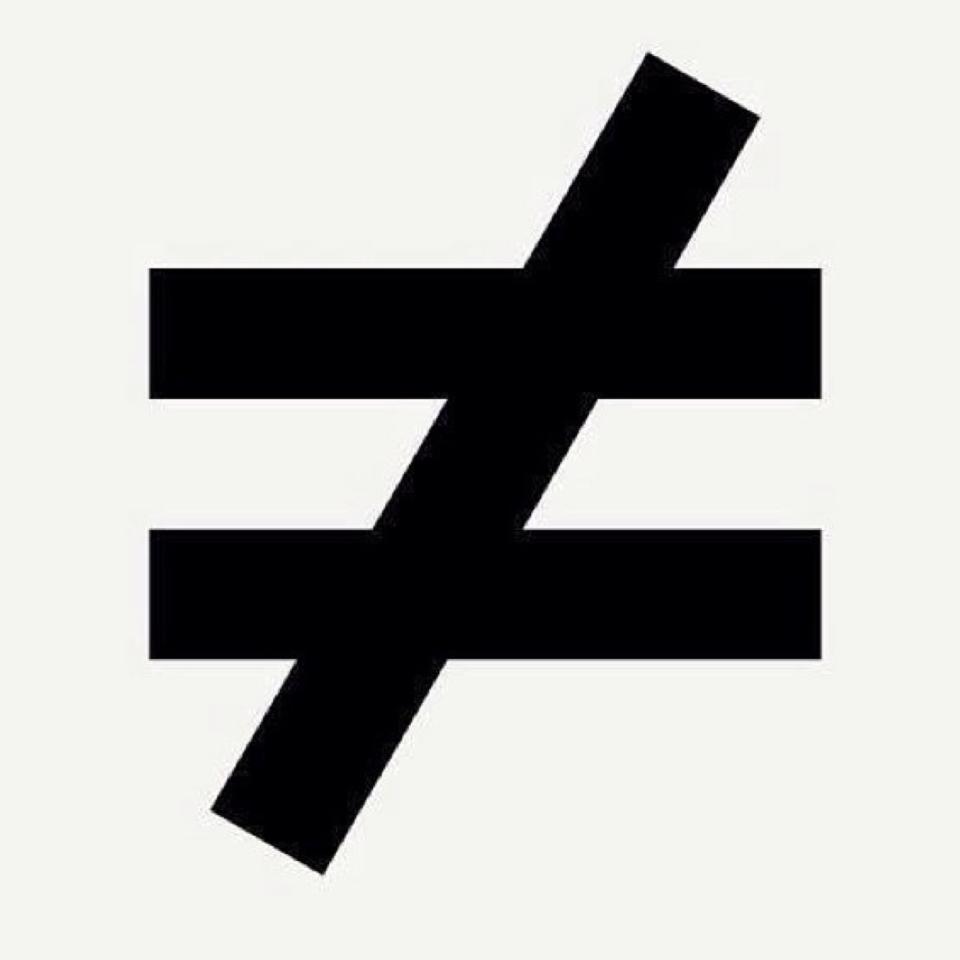 ***Note…
Description          Summary
Descriptions focus on structures and characteristics of things (products, organizations, processes generally in the present tense. 
IF you write about how any equipment request is processed within an organization= description

Summaries focus on what has or will be done to those things 
If you write about how a particular equipment request has processed through the system= summary
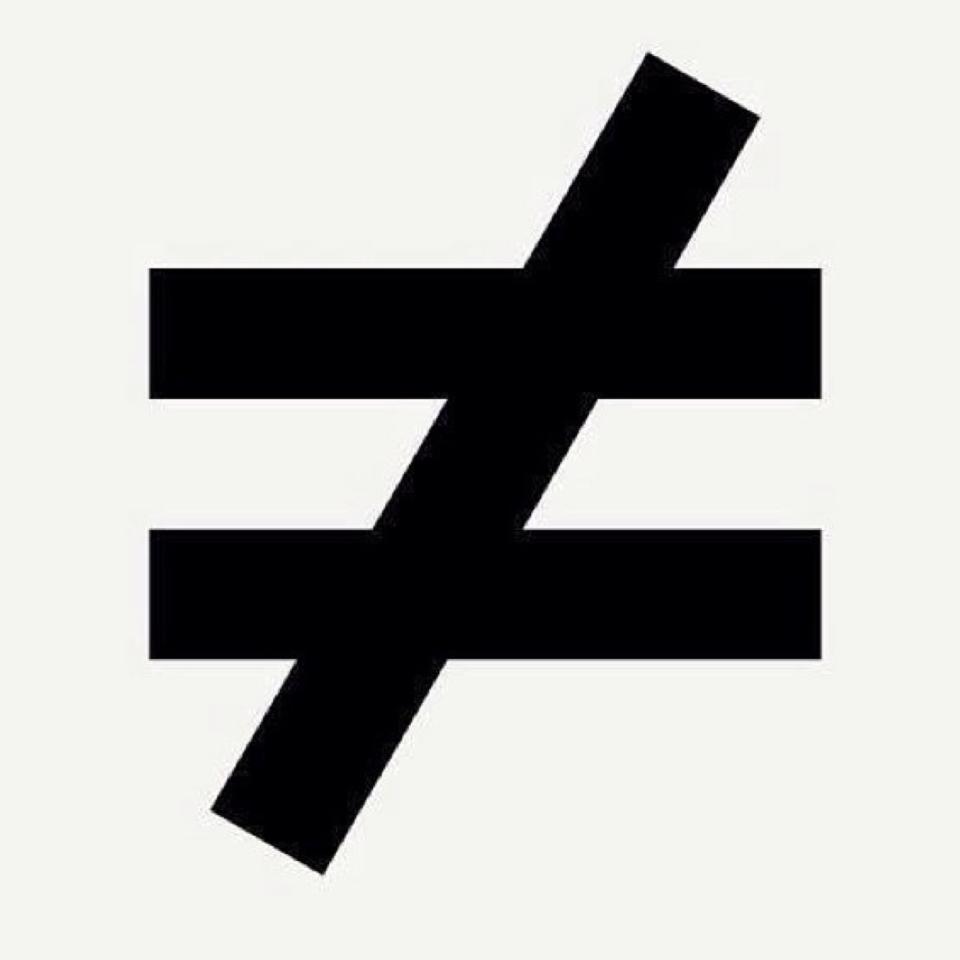 Object vs Process description
Object description- tells about the components of an object. 
Appeals to the reader’s senses as it defines a thing’s shape, size, color, texture, position, etc. 

Process description- explaining how the object works.
Conventions of Technical Writing
Content
Source
*Miscellaneous 
Graphics
Content
Introduction 
Indicate the specific object being described.
Indicate what the audience needs to know as far as knowledge and background in order to understand the description
Give a general description of the object and its function, cause, or effect
Give an overview of the contents of the description
Content
Background
*Here is where you consider your audience, if the thing you are describing is not familiar to your audience, then adding some background information cannot hurt
Content
Discussion of parts or characteristics 
Main part of the description is characteristics
Divide the thing into parts and characteristics
Parts- what is is composed of
Characteristics- describable aspects of a thing, but not parts 

Describe each one
For mechanical things, it is good to define the part by explaining its function.
Content
Discussion of the related operation or process
Summary of the operation or process associated with the object being described.
Content
Conclusion (Markel 552)
Brief conclusion: short paragraph summarizing the principal steps.
Brief Conclusion: state briefly how the parts function together
Source
Descriptive detail about the thing being described (to name a few)
Color 
Shape
Texture
Methods of attachment
Pattern/design
Subparts
Temperature
Height/weight/width/depth/length
Ingredients
Materials
Amount
Age
Finish 
smell
**Miscellaneous
Numbers- permission to use actual numerals instead of words. 4 instead of four. 

Abbreviations- permission to use.
 Rule #1= punctuate if they spell a word. In.= inches. 
Rule #2, abbreviations do not go up against the number they are used with. 8 mm tape OR 8-mm tape, NOT 8mm tape. 
Symbols- permission to use. However, be careful with symbols for feet (‘) and inches (“). If the project heavily contains both, use the symbol, but if not, then use the words.
Graphics
Illustrations- Projects generally need at least one illustration in your description, along with labels that point to parts
Headings- Projects need headings and subheadings to mark off discussion of the individual parts or characteristics. Each part should have its own paragraph or section, mark that with a heading, or subheading.
Lists- more important for instructions, however, good to have if you itemize parts, subparts, or specifications.
*Special notices- More important for instructions because there are generally no hazards or things to be aware of in process with a description; however, might be useful in emphasizing important points or exceptions.
Steps to writing the Technical Description (in a nutshell) (Markel 551-552)
Determine audience
Assess their needs 
Create organizational scheme
Create an organizational scheme for your technical description paper. A “spatial” sequence aids in describing how an object looks, a “functional” sequence explains how something works and a “chronological” sequence helps when writing steps in a process.
Fill in each subheading with appropriate information in full sentences. 
Decide on appropriate visuals for inclusion
How to Write a Good Technical Description (Markel 550)
Write to the audience- Consider needs and wants of audience and their level of technical expertise, as well as what language to use. 

Don’t overload the description with details- eliminate extraneous details and “flowery” language. 

Make it readable- avoid heavy lists, include graphics, be objective, and include graphics where applicable. 

Proofread and edit.